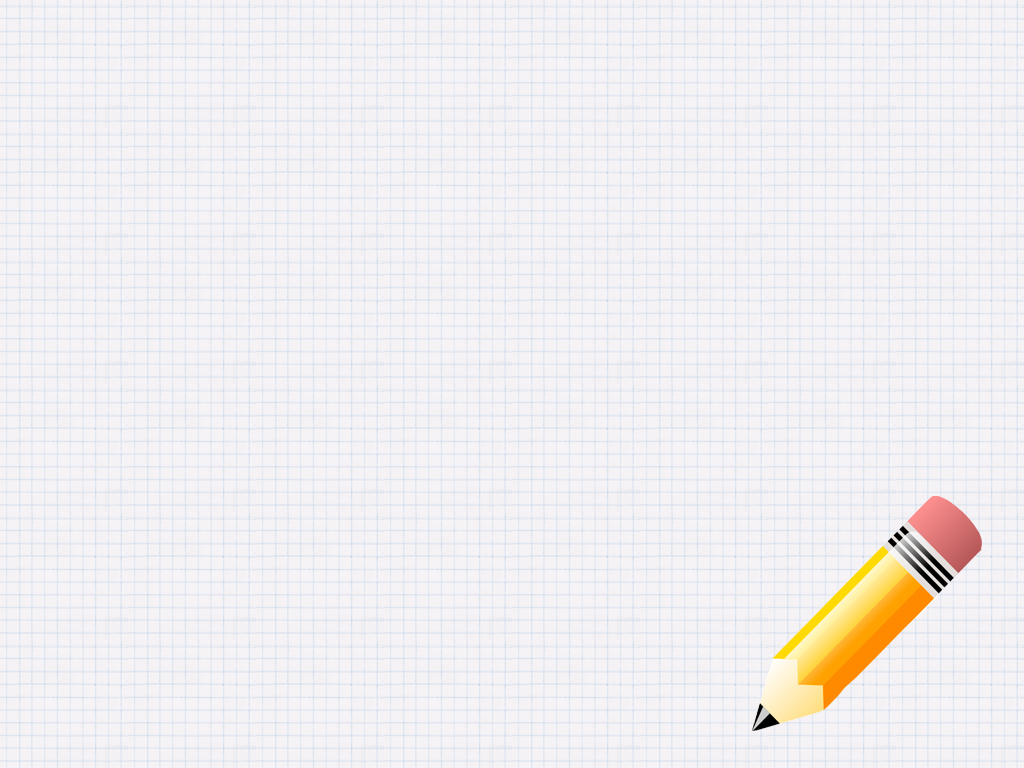 Муниципальное бюджетное общеобразовательное учреждение
«Средняя школа № 16 города Евпатории Республики Крым»
Методика работы со словарными словами с учащимися с ОВЗ
Подготовила:
учитель начальных классов
Кибало Надежда Георгиевна
г. Евпатория - 2018 г.
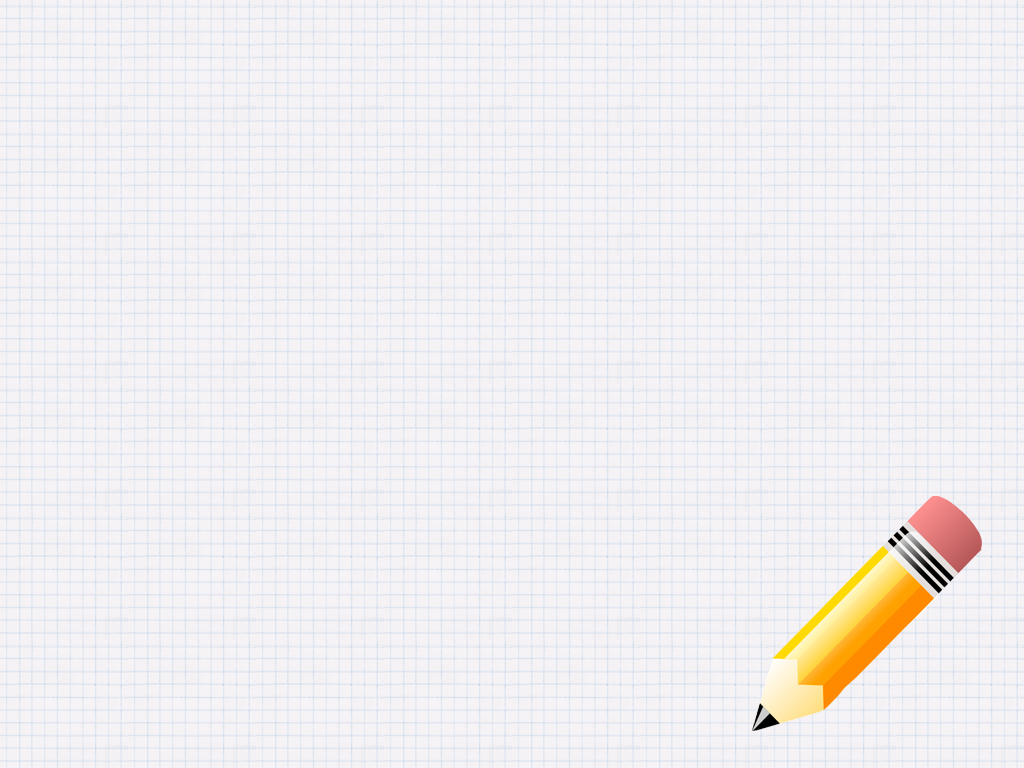 Компоненты письма:
 акустический;
 артикуляционный;
 зрительные представления и точные двигательные навыки;
 удерживание  памяти.
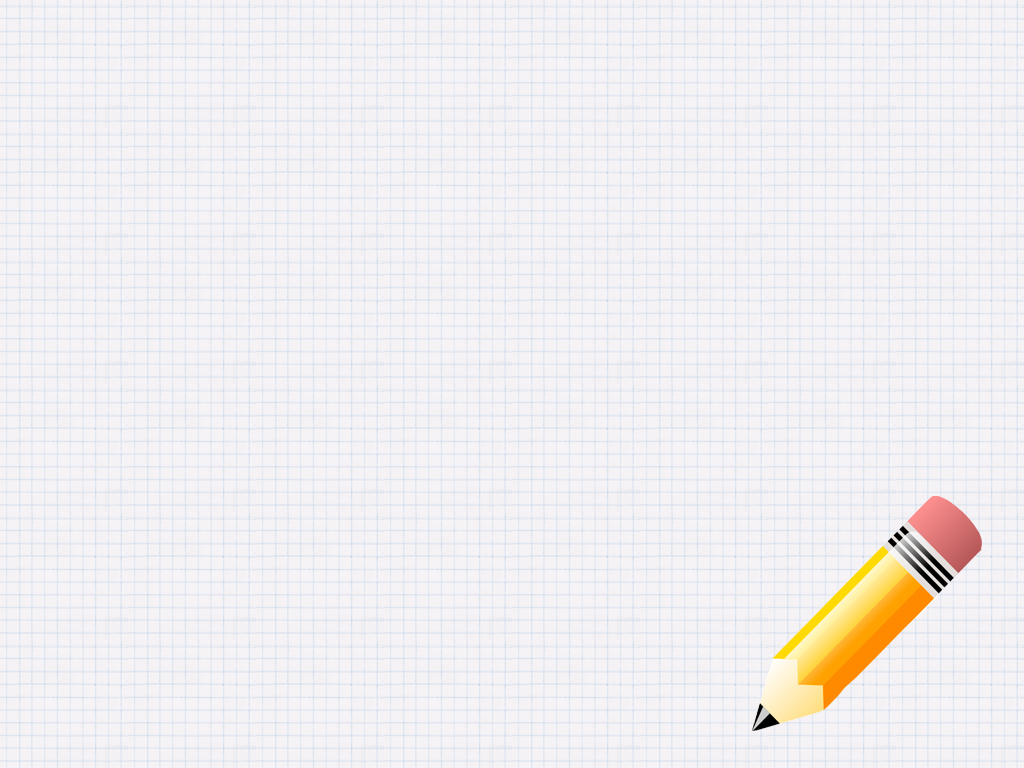 Словарная работа – 
это  систематическая, 
хорошо организованная, 
педагогически целесообразно построенная работа.
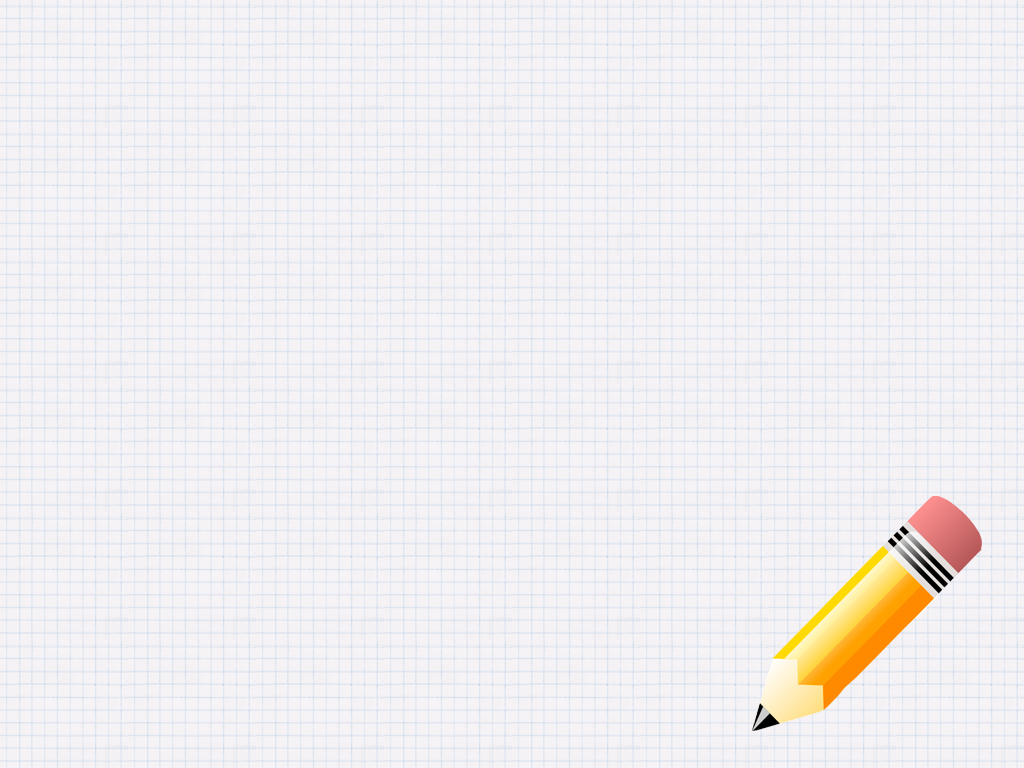 Трудности усвоения написания словарных слов:

низкий уровень восприятия зрительного образа;
низкий уровень памяти; 
слабая связь между зрительным восприятием и движением руки во время письма.
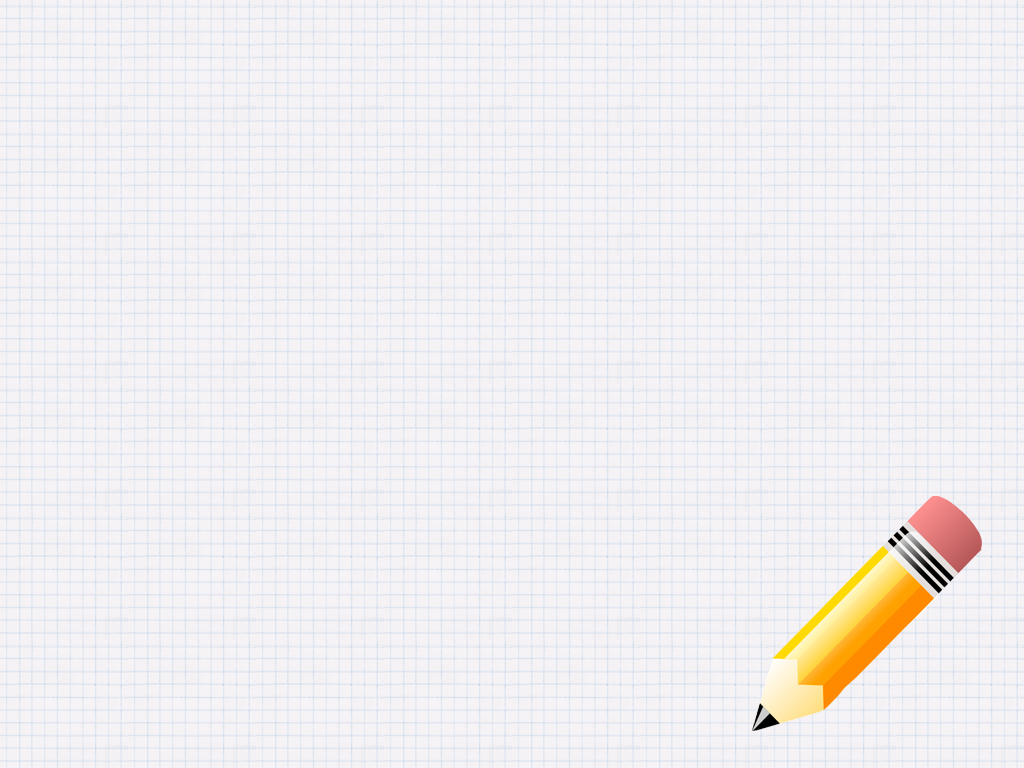 Методика работы над словарным словом в коррекционной классе
1. Прочитывание напечатанного на таблице слова. Определение его значения.
2. Прочитывание слова в учебнике (в рамке), уточнение его написания.
3. Проговаривание слова по слогам, запись его в тетради, постановка ударения, выделение орфограммы.
4. Написание строчки данного слова.
5. Составление и запись с данным словом словосочетания и предложения.
6. Запись данного слова в словарик.
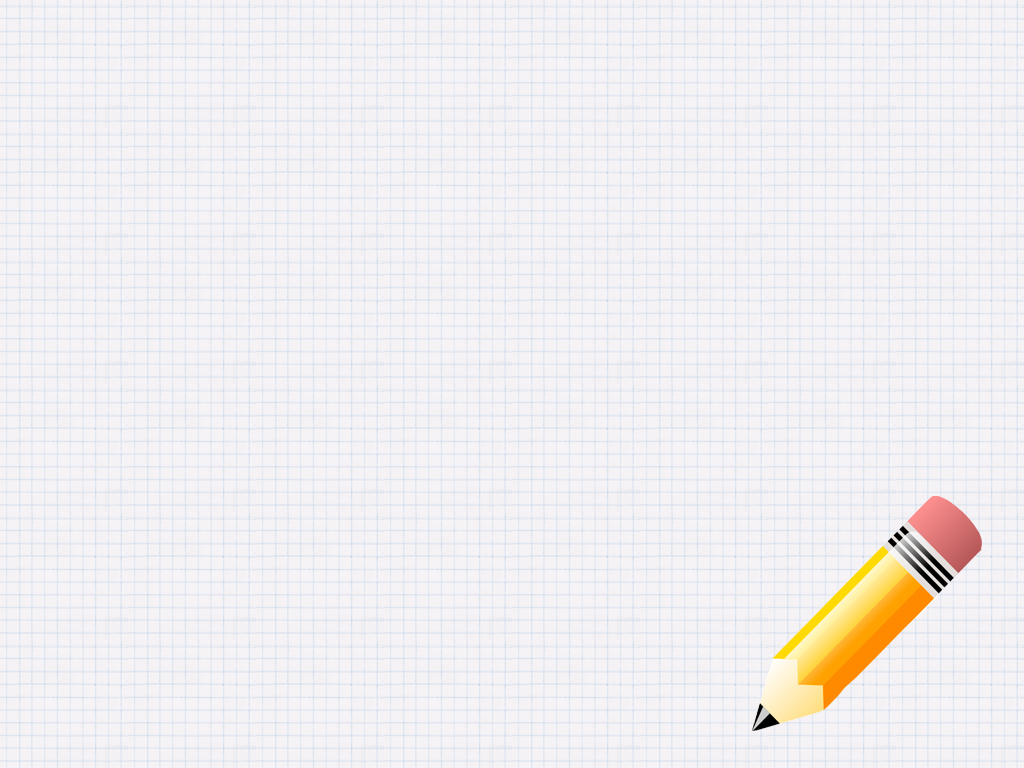 Изучение словарных слов
 по методике С. Н. Лысенковой
Деревья
осина
рябина
берёза
яблоня
Время
вдруг
потом
четверг
Школа
карандаш
ребята
Животные
ворона
воробей
заяц
корова
собака
В магазине
молоко
пальто
коньки
машина
Природа
берёза
ветер
мороз
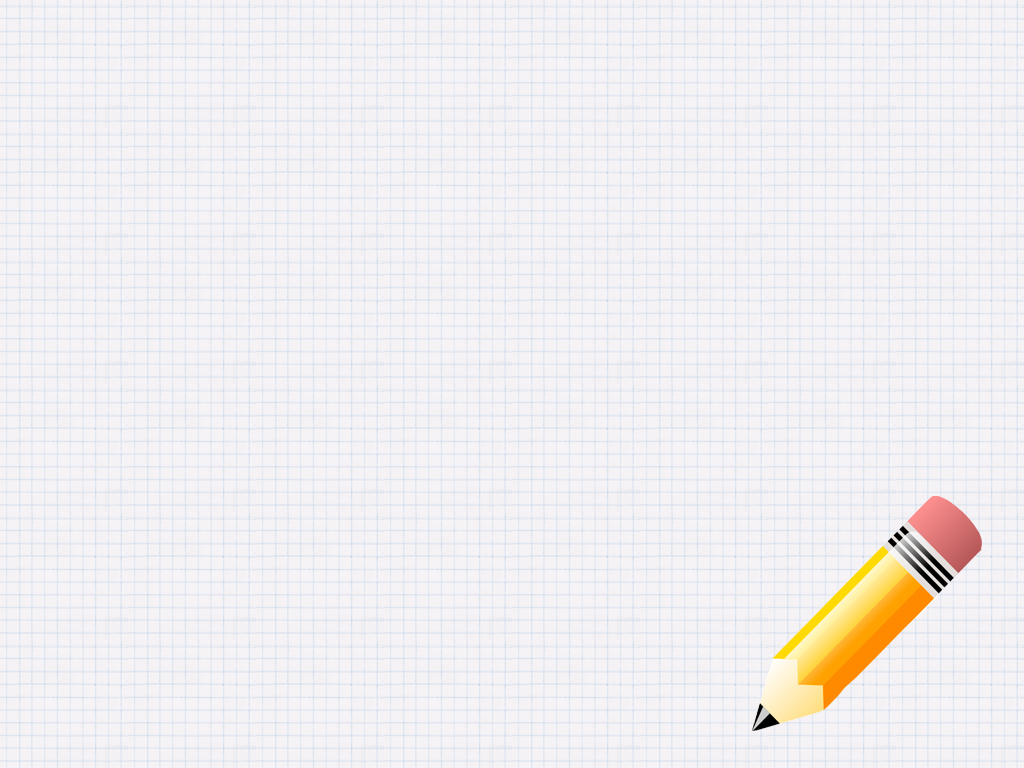 Изучение словарных слов 
по методике С. Н. Лысенковой
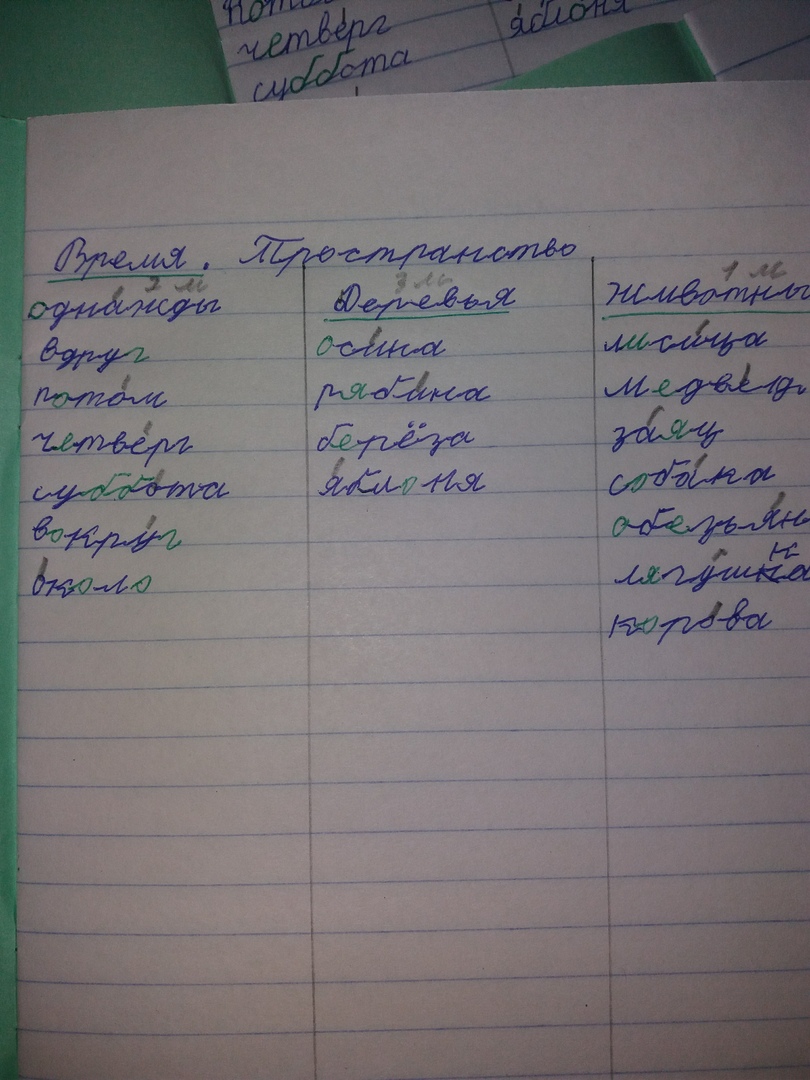 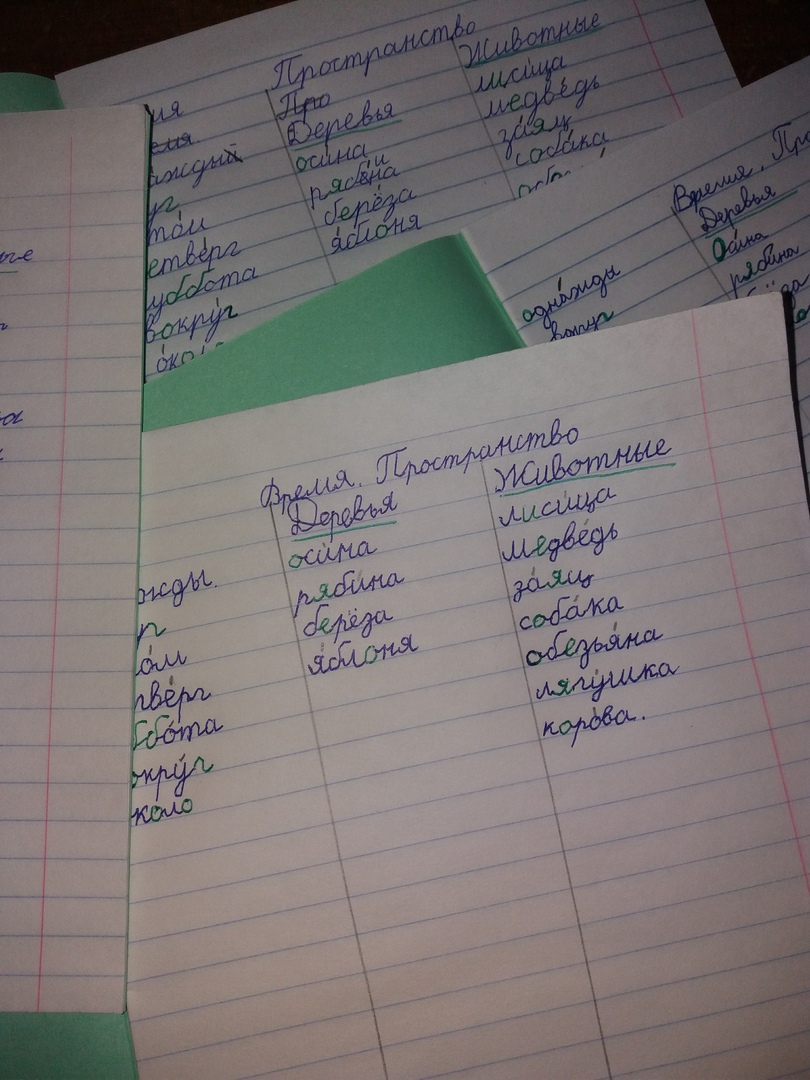 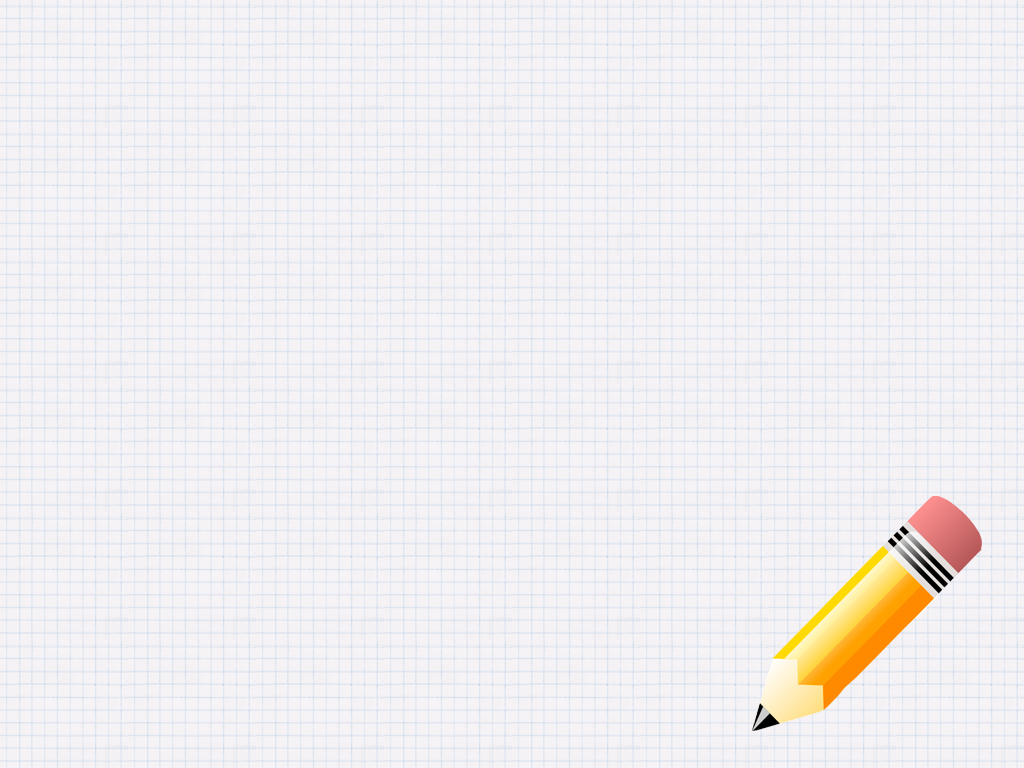 «Орфографическая пятиминутка»
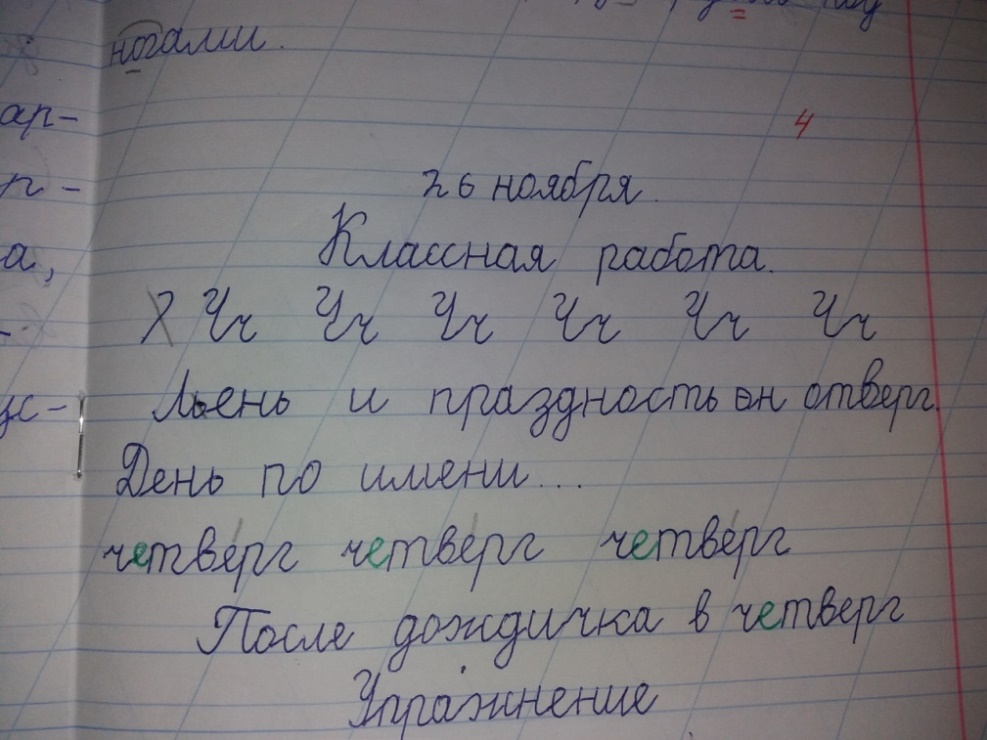 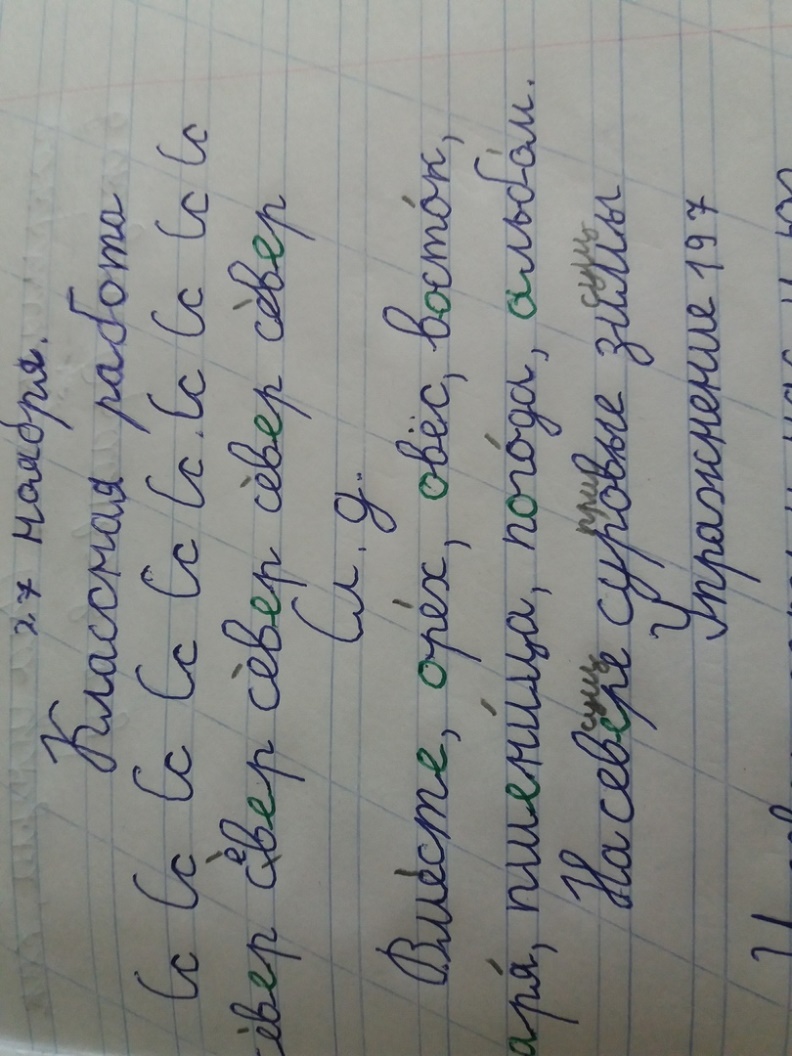 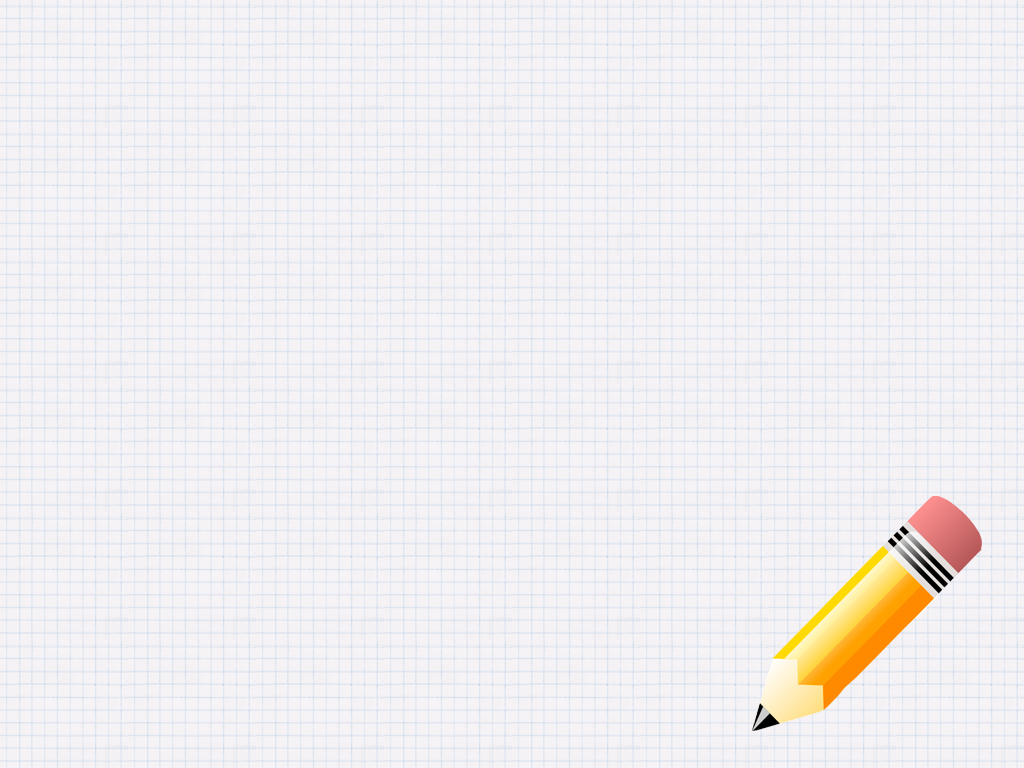 Запоминание через ассоциацию
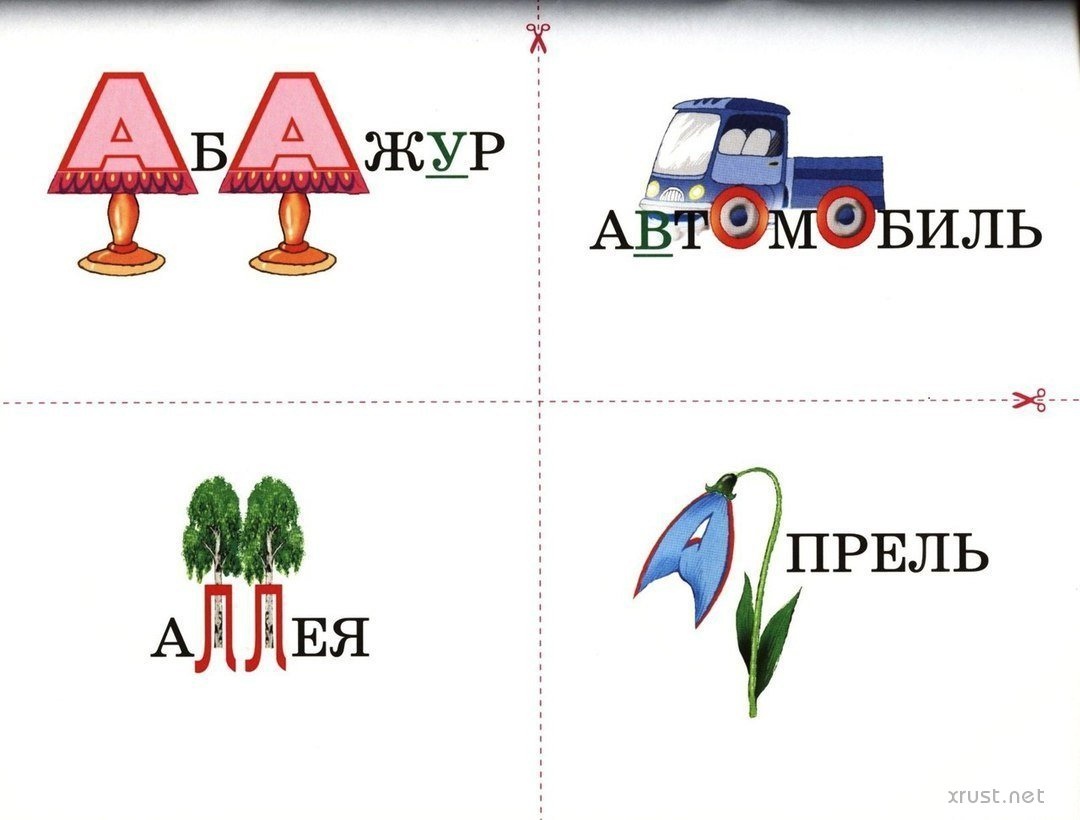 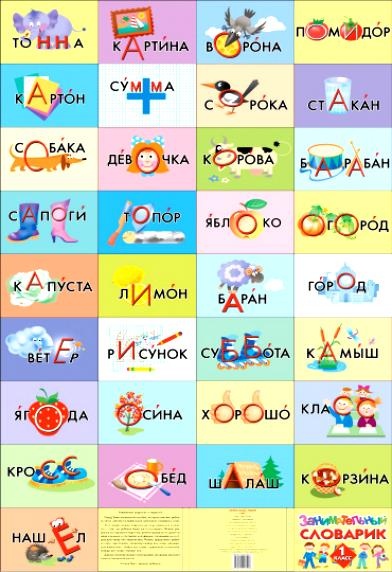 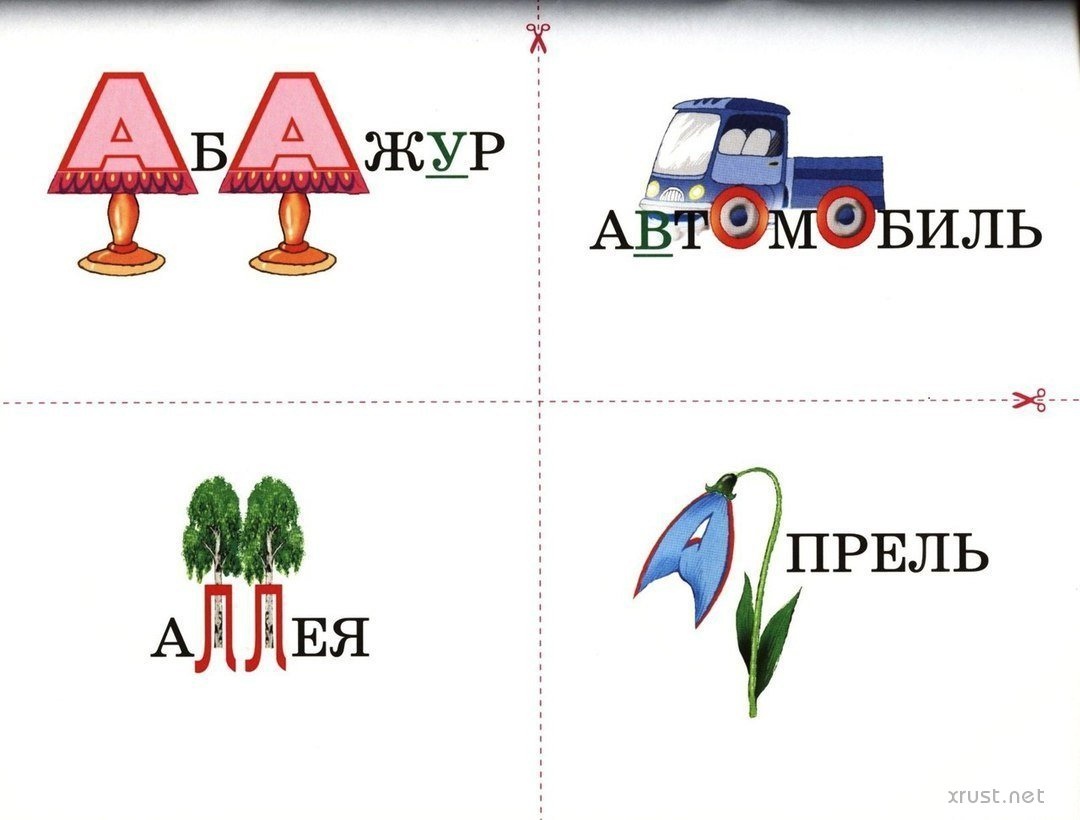 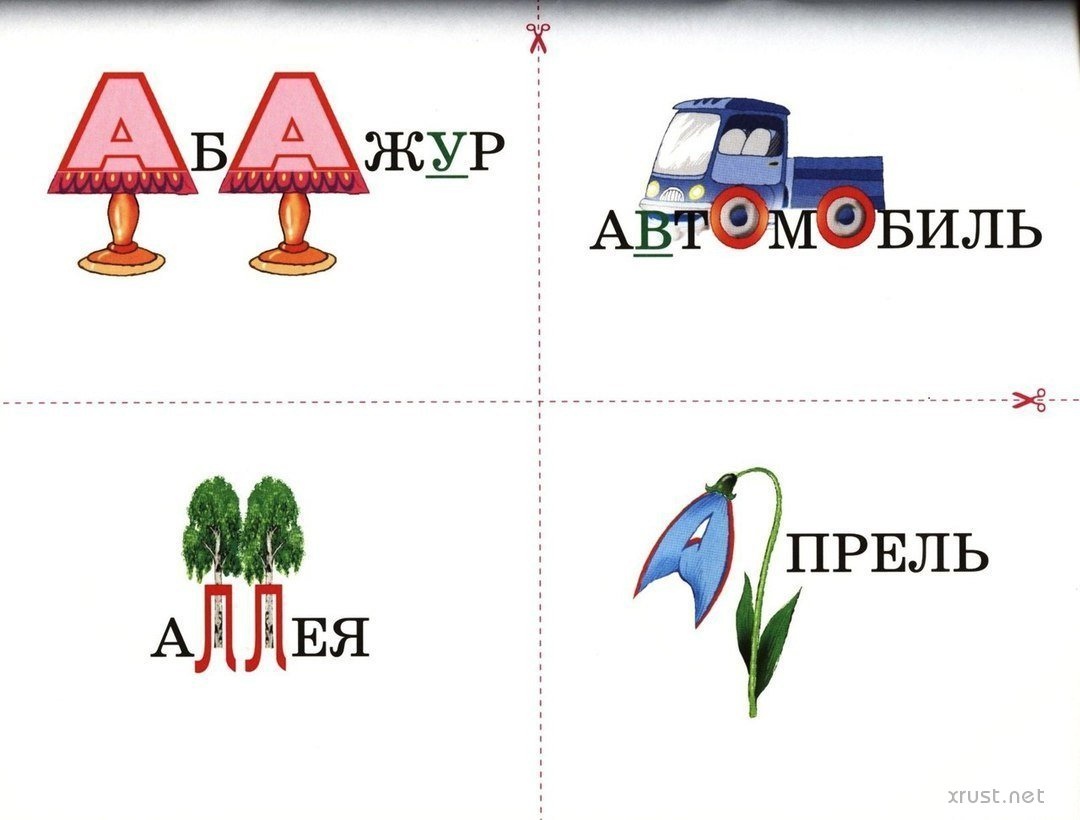 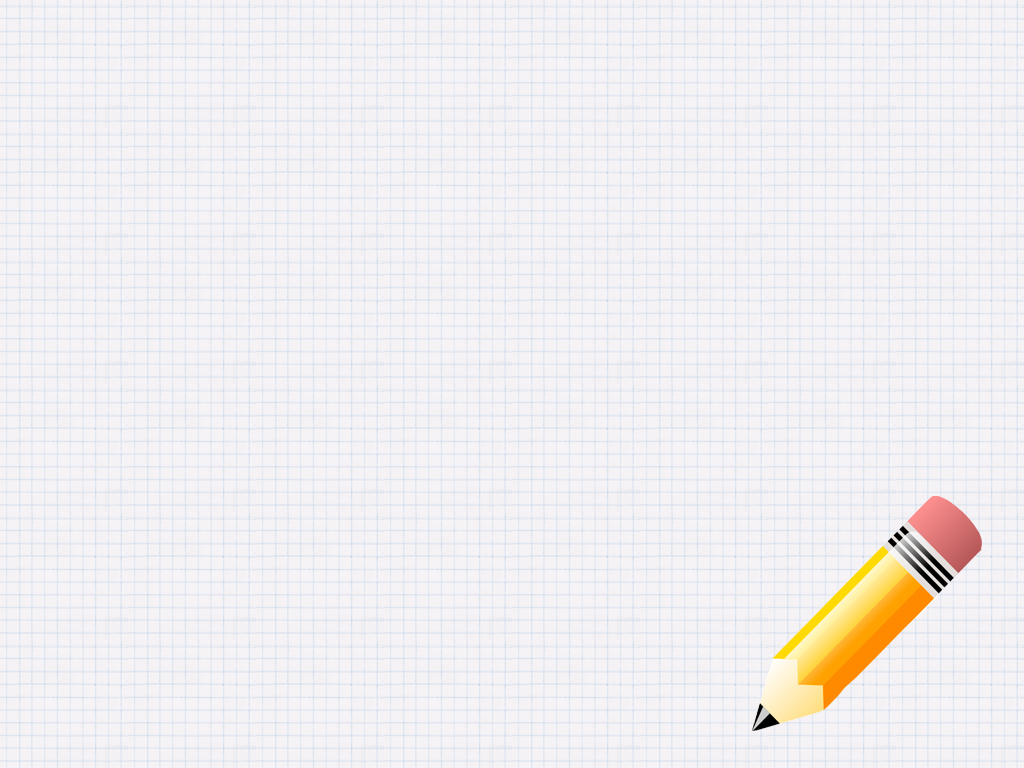 Чтение и отгадывание загадки.
Среди двора стоит копна,
Спереди вилы, сзади метла.
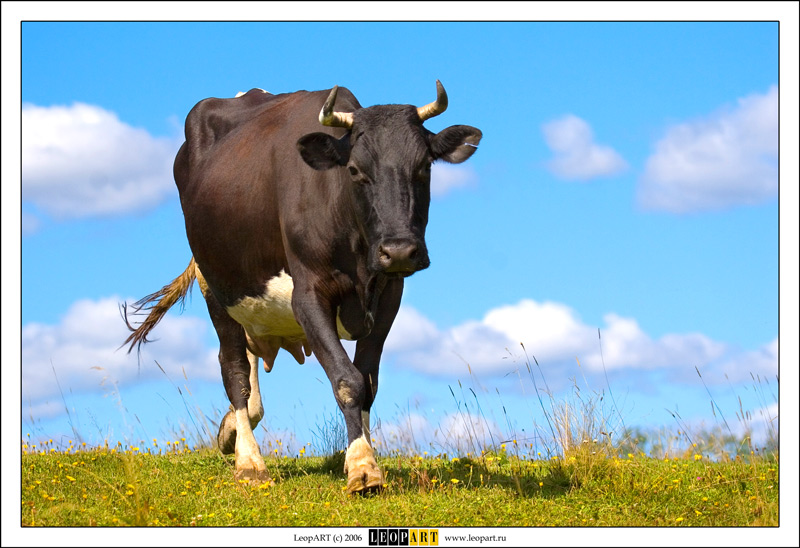 Корова
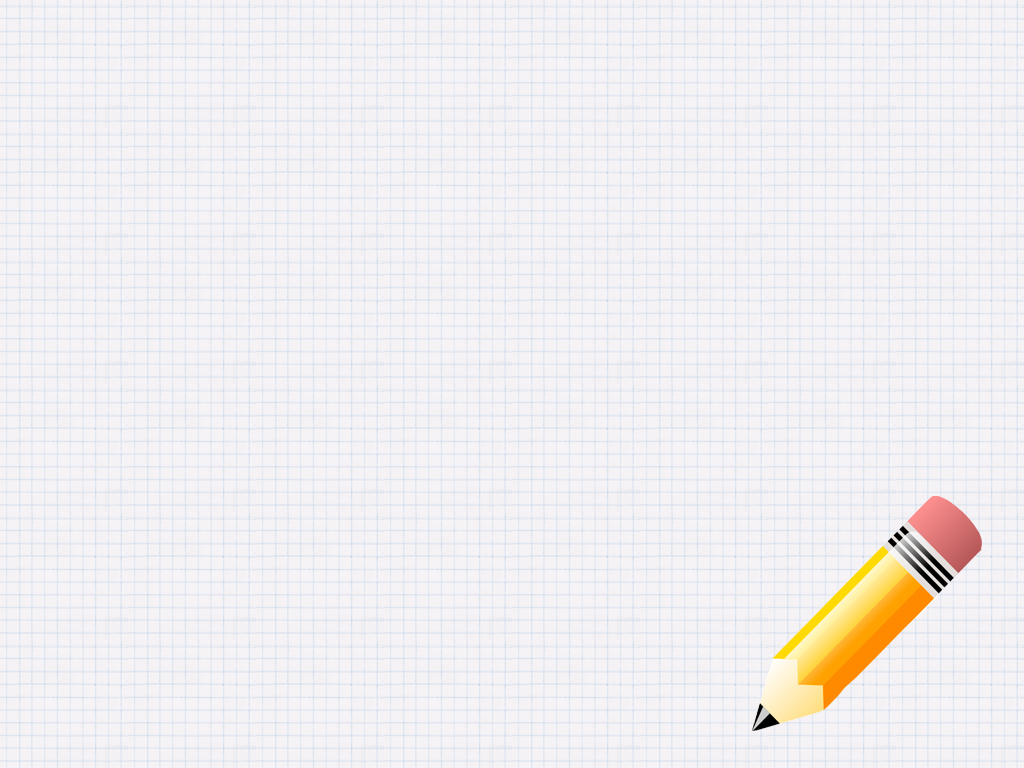 Игра «Собери слово из букв»
о
з
о
М
р
Игра «Собери слово из слогов»
дор
ми
по
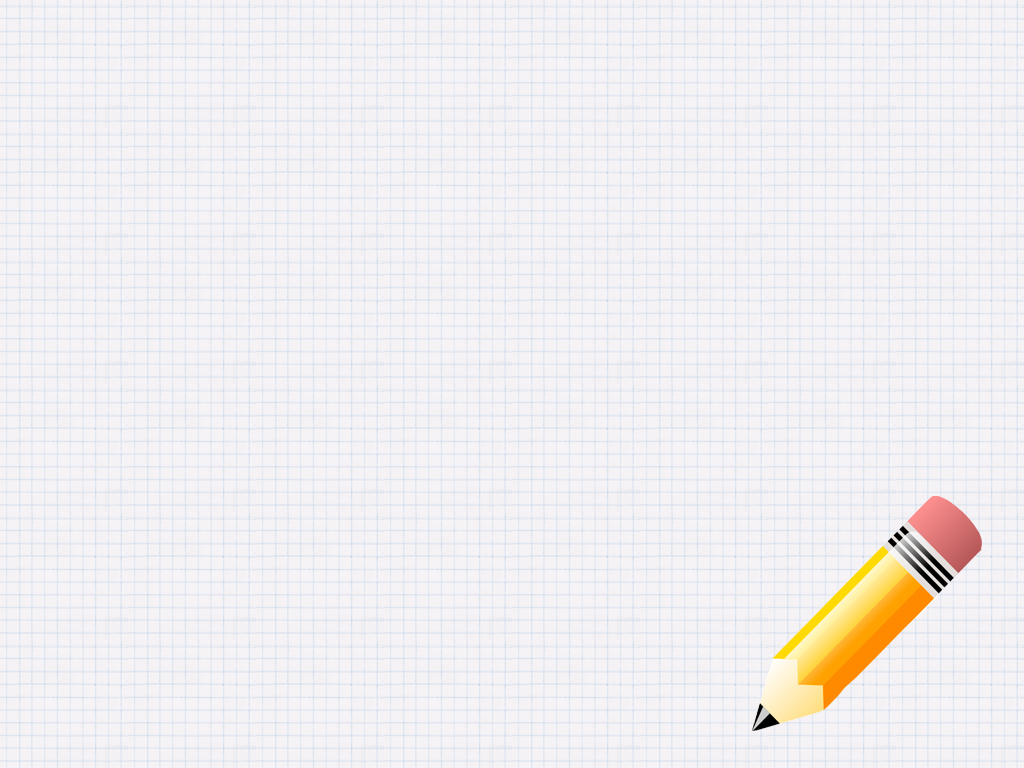 Составьте предложение и запишите в тетради
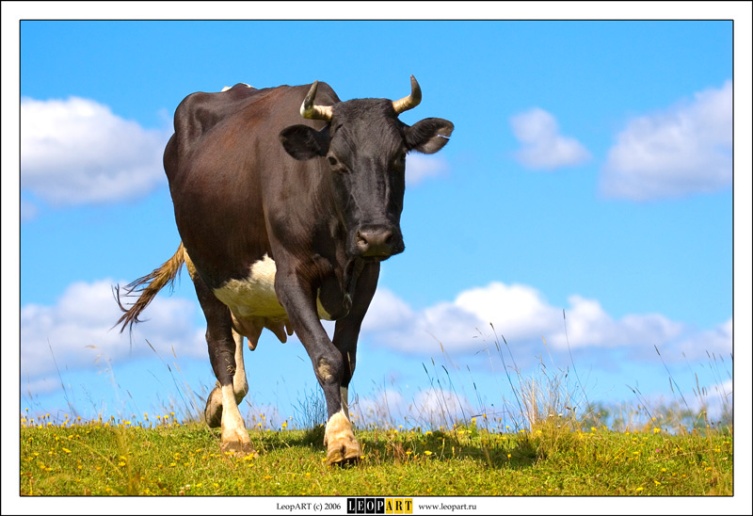 На лугу пасётся                              .
Проверьте:
На лугу пасётся корова.
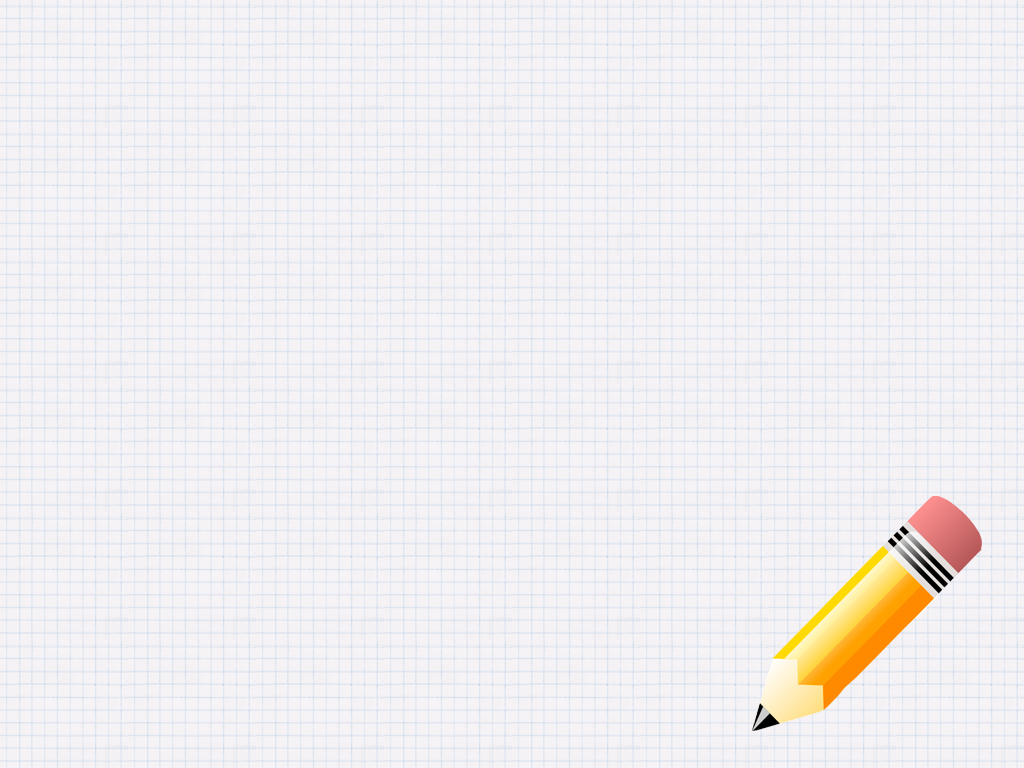 Вставьте пропущенные буквы.

Б…рёза, за…ц, в…р…бей, к…рова.

Вставьте в предложения подходящие слова.
Возле нашего дома растёт  ___________.
На лугу пасётся  __________.
_________ сел на подоконник.
_________  зимой белый.
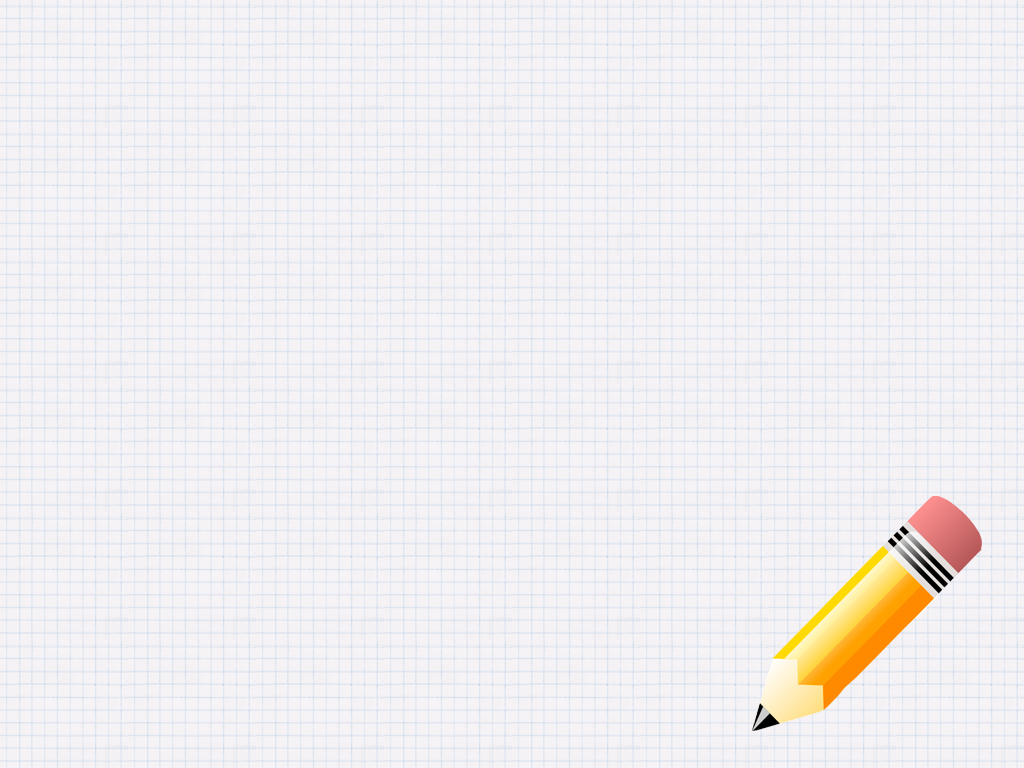 Напишите названия предметов
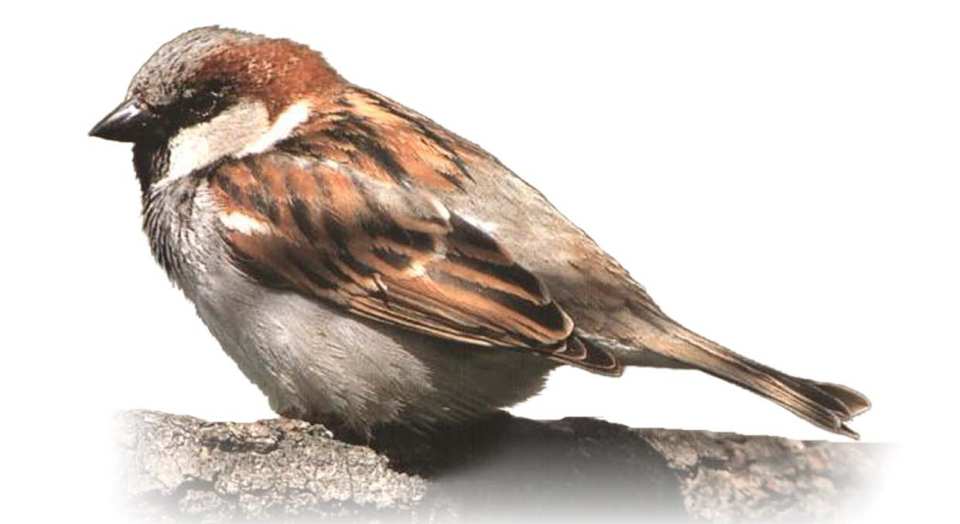 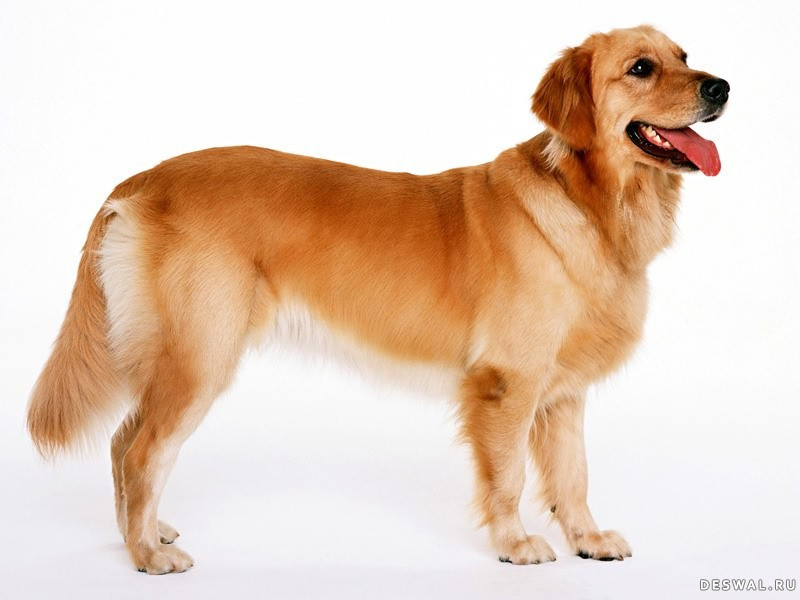 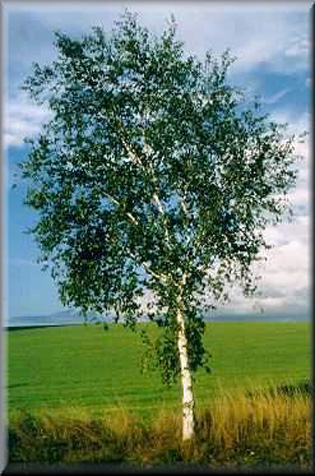 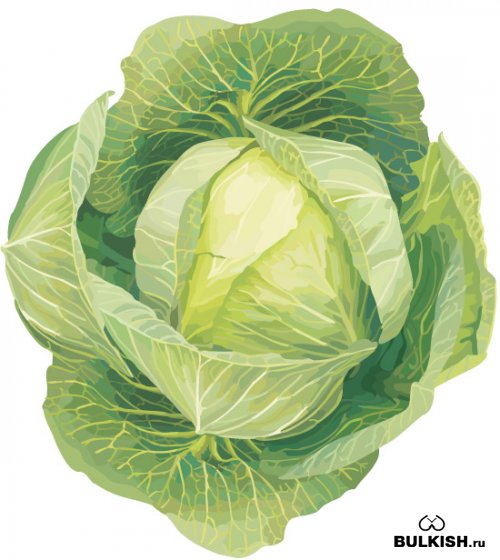 Проверьте:

Собака, воробей, берёза, капуста.
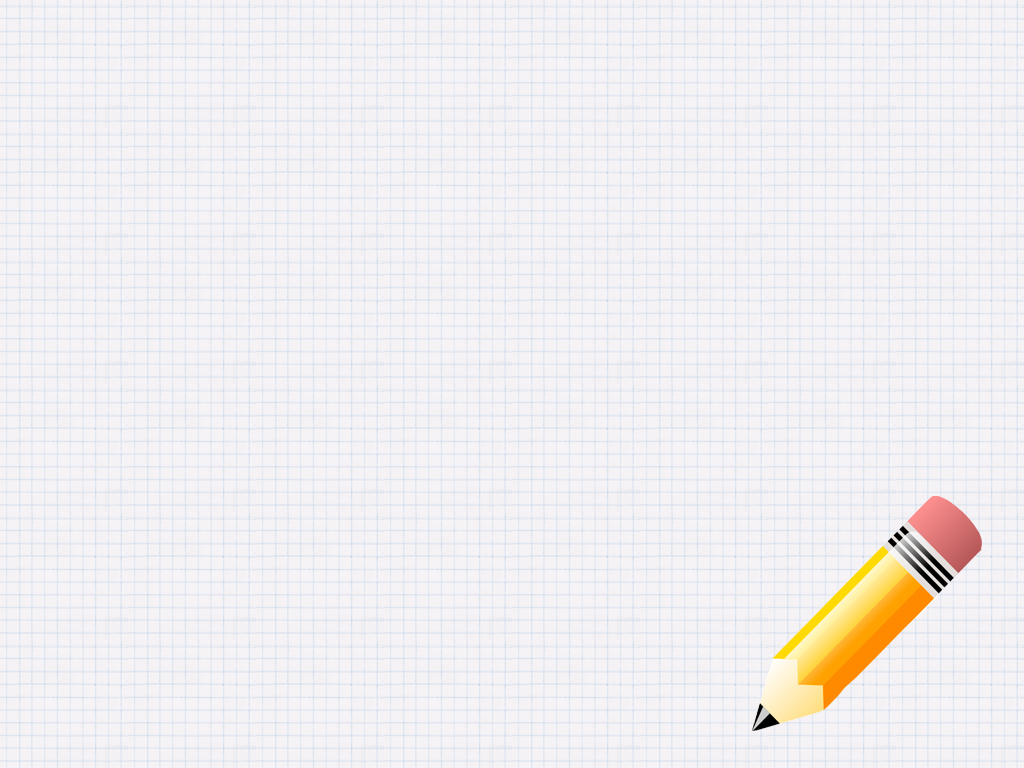 Заполни пропуски в словах. Затем раскрась нужную букву, а лишнюю зачеркни.
О
А
М…шина, к…пуста, к…р…ндаш, п…льто.
Е
И
Б…рёза, в…тер, р…бята.
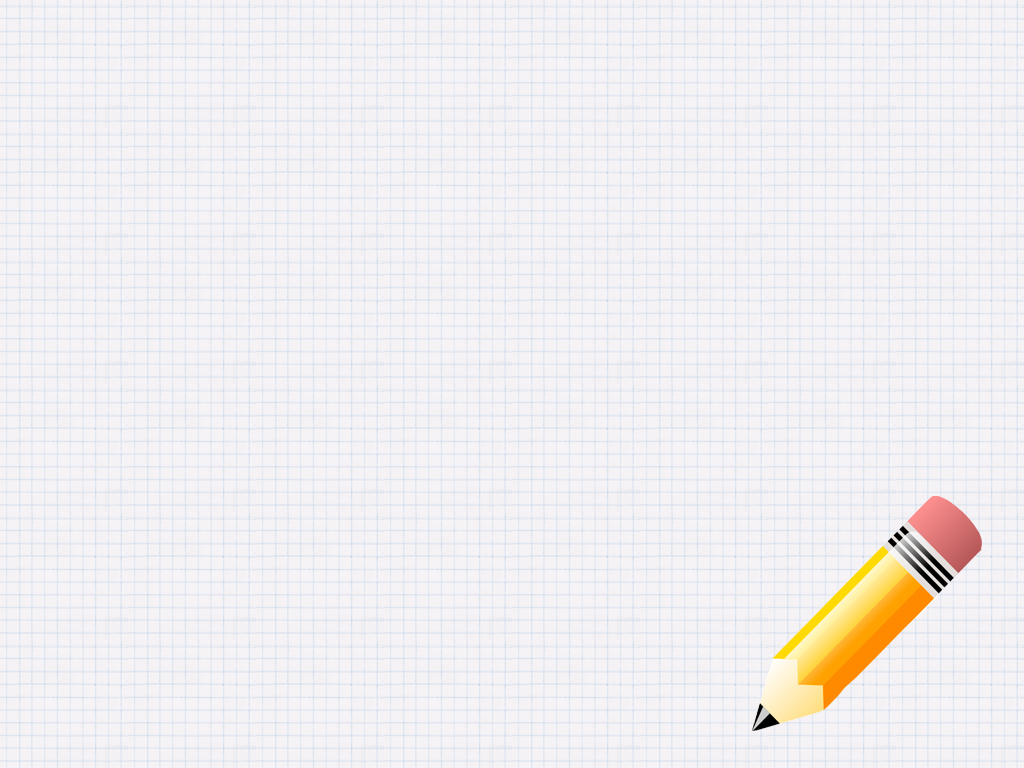 Угадайте буквенный ребус
Ц
Д
Я
ВО
О
рона
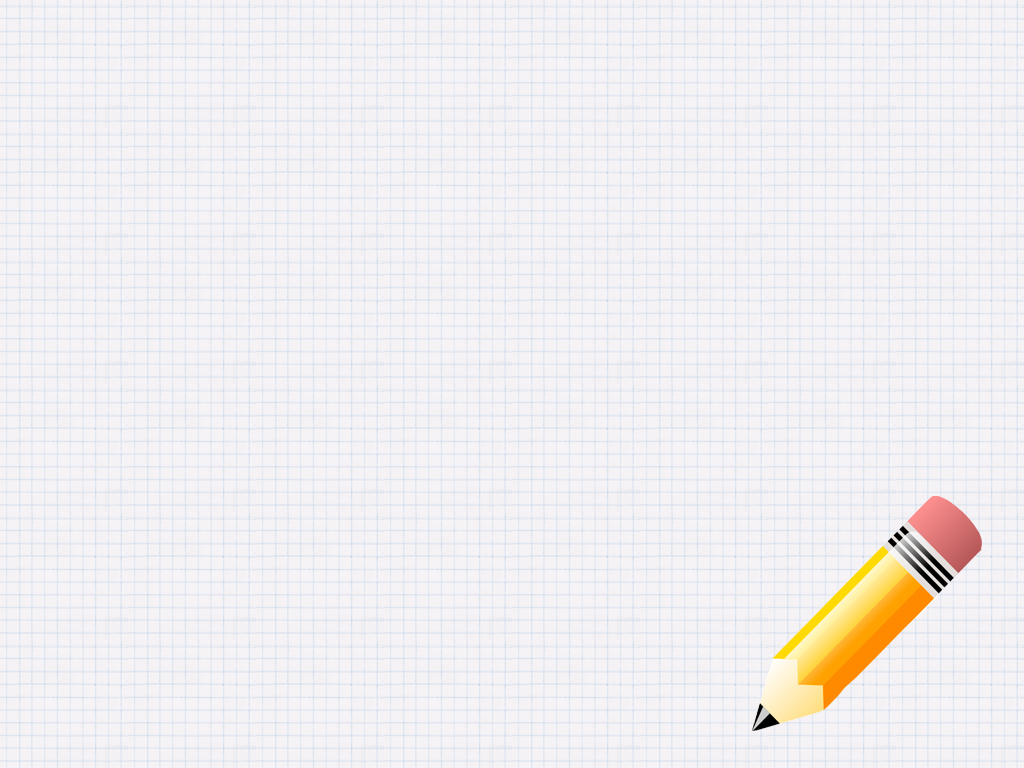 Игра «Кто голос подаёт?» 
Составьте предложения, вставляя пропущенные буквы. Попробуйте объединить эти предложения в один связный рассказ. Озаглавьте его.
п…тух 
с…рока с…бака к…рова в…рона в…робей
чирикает лает 
мычит кукарекает стрекочет каркает
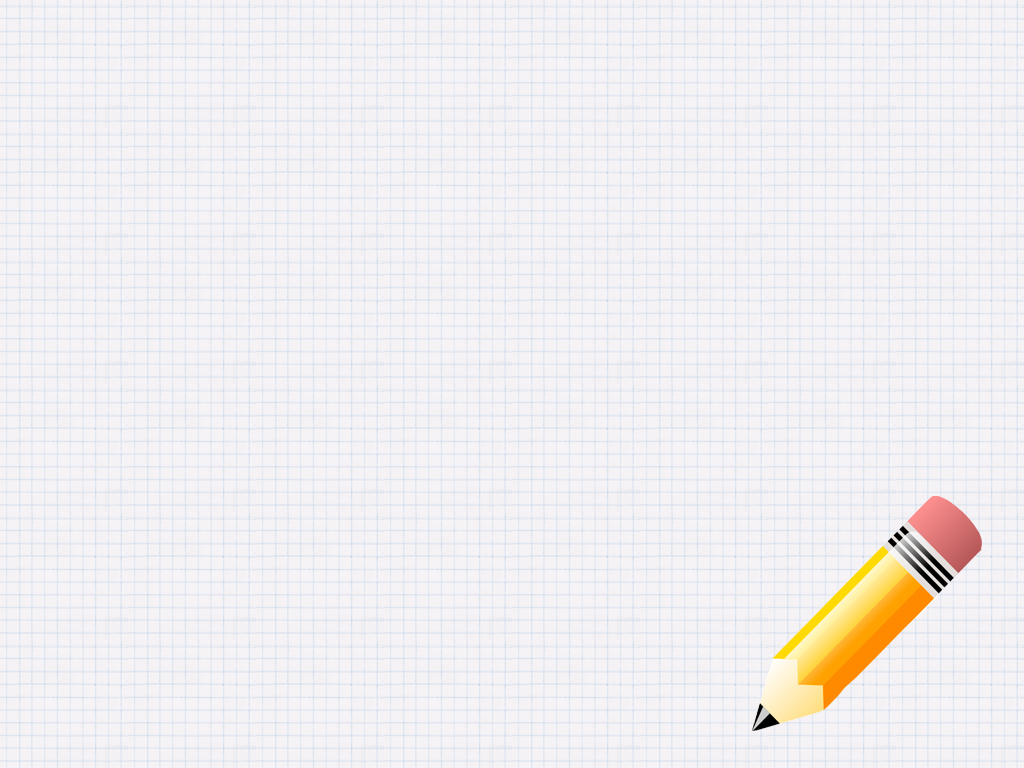 Из слов составьте предложение. 

Огород, растёт, в, картофель.
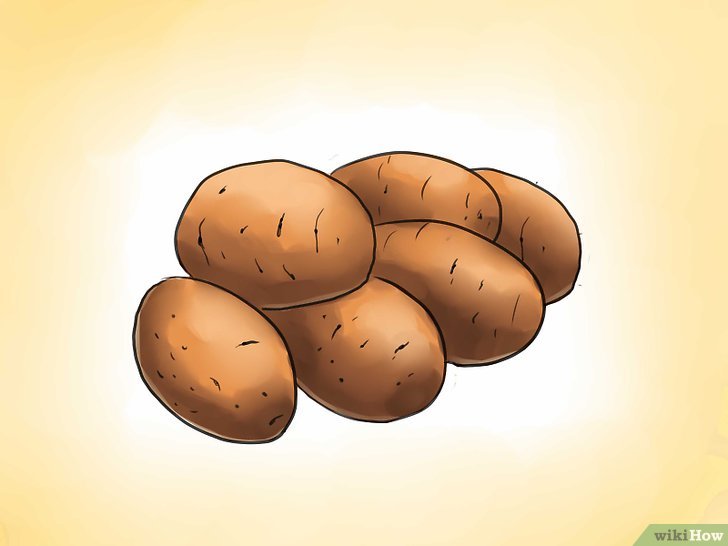 Проверьте:
В огороде растёт картофель.
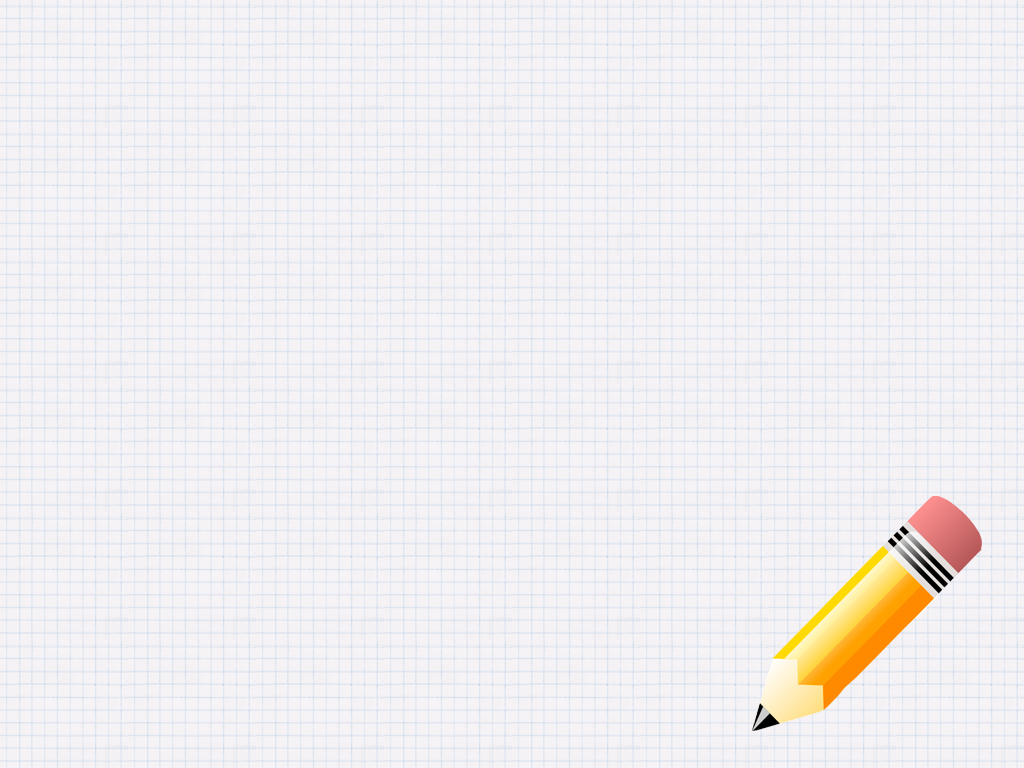 Назовите одним словом. 

Сентябрь, октябрь, ноябрь. (месяц)
Понедельник, вторник, среда, четверг, пятница, суббота, воскресенье. (неделя)
Крупное промышленное предприятие. (завод)
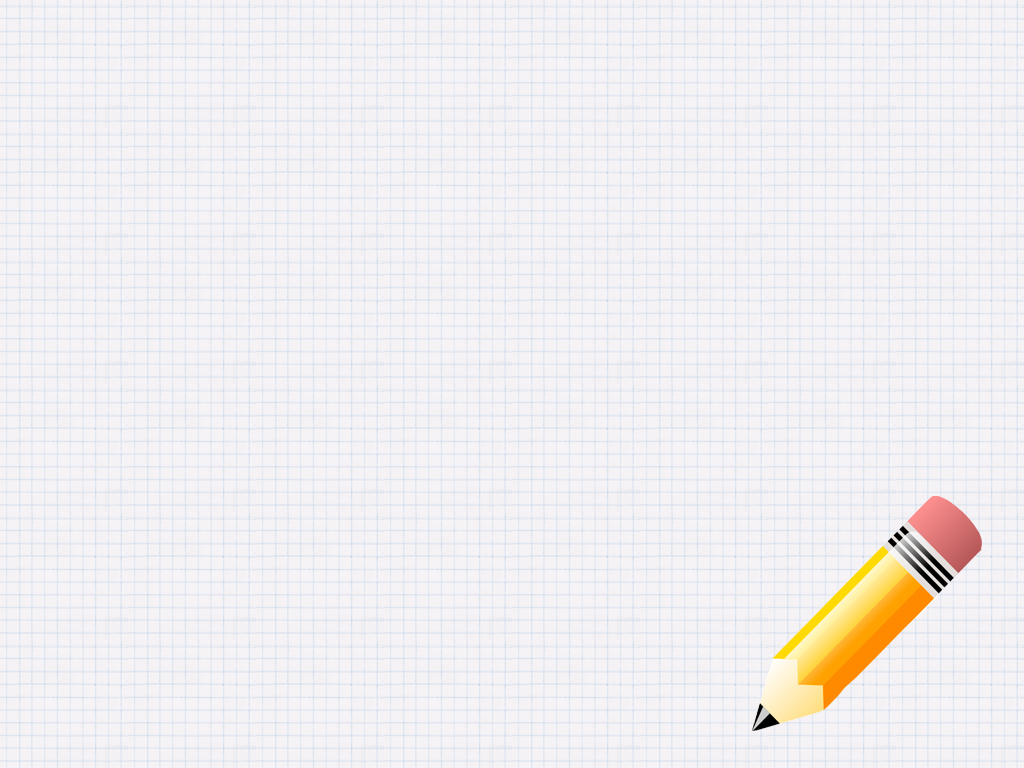 Запишите слова, располагая их в алфавитном порядке. Вставьте пропущенные буквы, поставьте знак ударения: 

Г…рой, адр…с, ур…жай, р…кета, ябл…ко, п…нал, т…пор, п…суда.
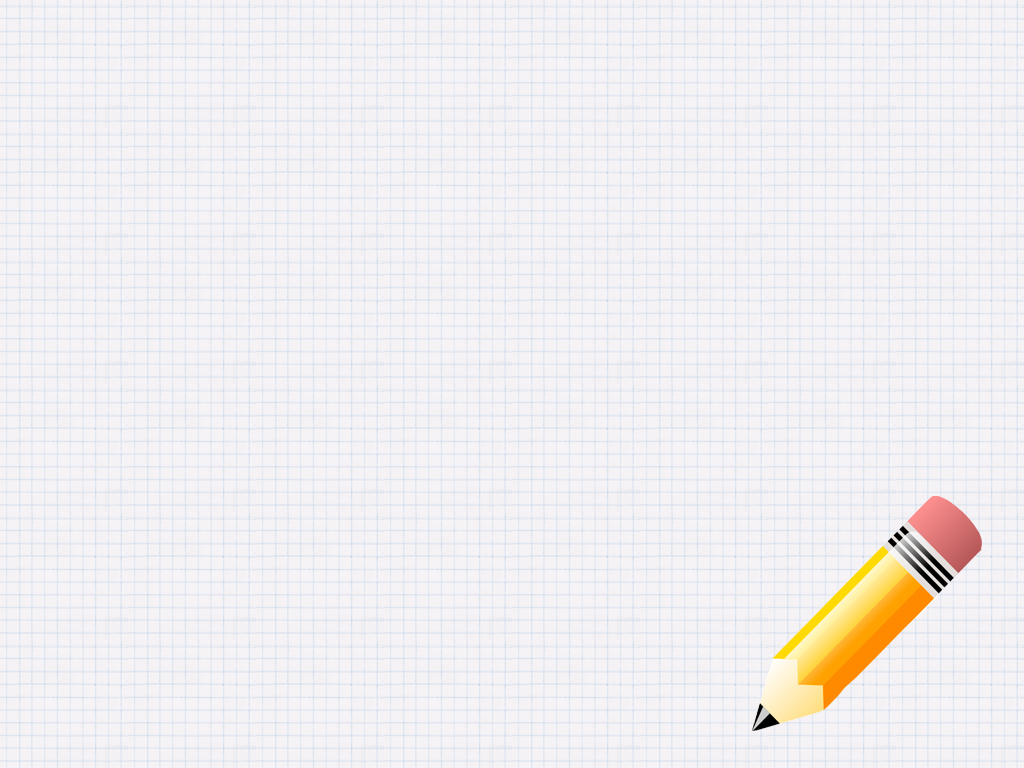 Заполни кроссворды подходящими словами.
А
О
З…вод, к…пуста, м…рковь, г…рох, к…рова, т…релка, алф…вит, л…пата, с…рока, р…бота.
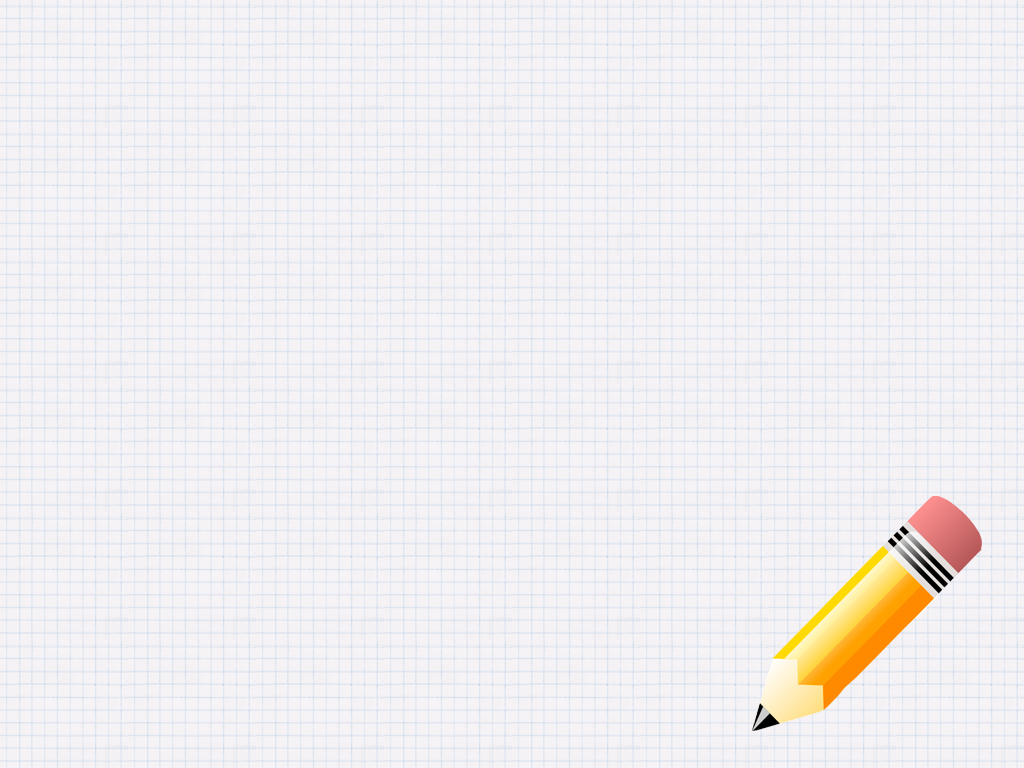 Заполни кроссворды подходящими словами.
А
О
Завод, капуста, морковь, горох, корова, тарелка, алфавит, лопата, сорока, работа.
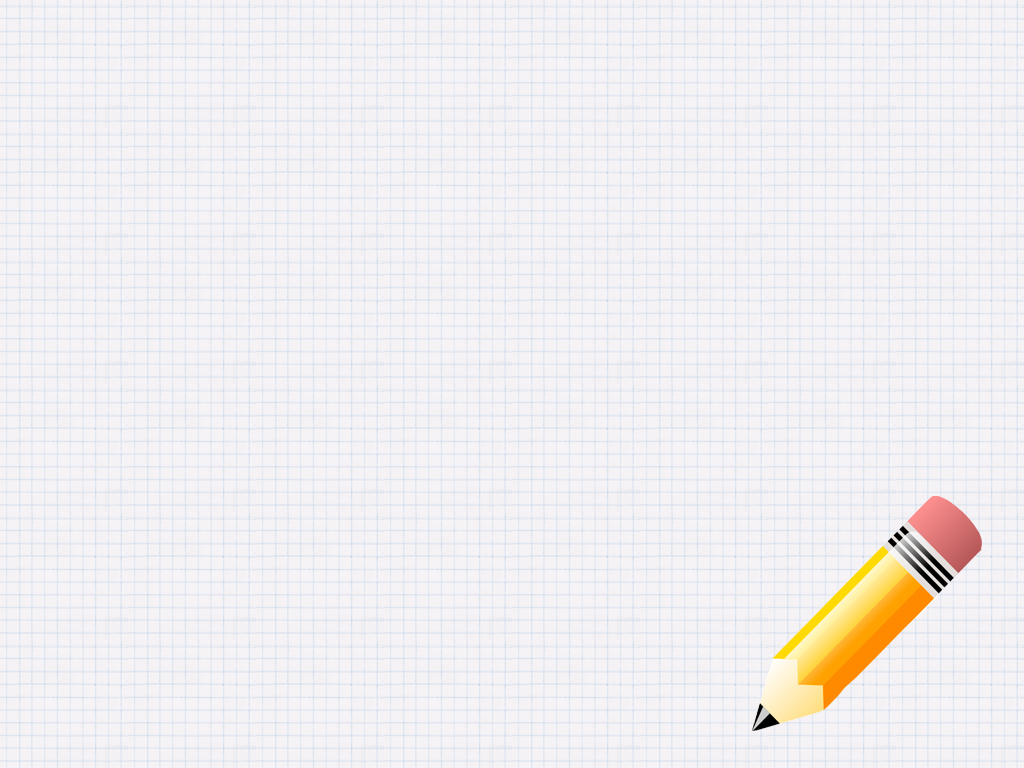 Игра «Расшифруй слово». 
Замените числа буквами алфавита 
и прочитайте слово.

   2  10  13  6  20       26  16  22  7  18       33  2  13  16  12  16
яблоко
билет
шофёр
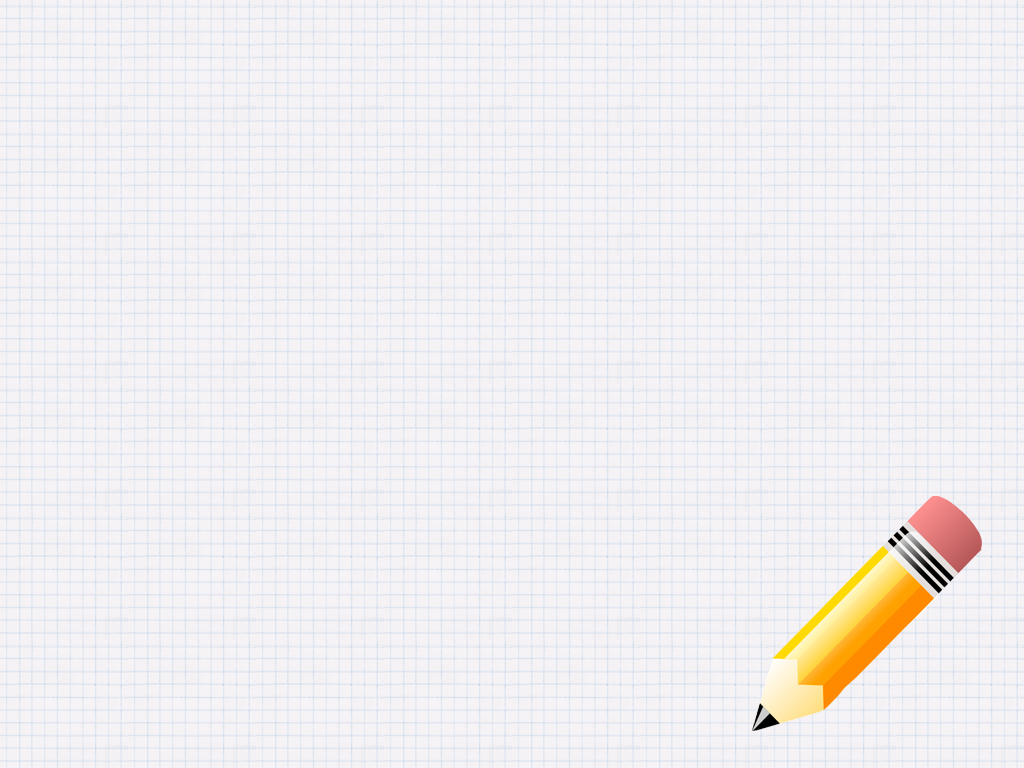 Спасибо 
за внимание!